Путешествие  по странам Древнего Востока
История: обобщение темы 
«Древний Восток»
Информатика и ИКТ: информация, кодирование информации
И 100  ,3 я
История
письменности
Страны Древнего Востока
Древний Египет
			Междуречье 
			 		Финикия
Темы проектов
«Древний Египет», «Двуречье», «Финикийская держава»
месторасположение стран
природные условия страны
главные  особенности каждой страны
письменность в этих странах 
носители информации
Правила  работы в группах
Работать в группах очень просто, 
Умей пять правил соблюдать:
во-первых:   не перебивать, когда рассказывает друг,               		быть тишина должна вокруг.
второе:        громко не кричи, а аргументы приводи.
и третье    правило просто:
Решите, что для вас важно.
в – четвертых:    мало устно знать, необходимо  			записать.
а в пятых:  подведи итог, подумай, что ты сделать 		смог.
Темы проектов
«Древний Египет», «Двуречье», «Финикийская держава»
месторасположение стран
природные условия страны
главные  особенности каждой страны
письменность в этих странах 
носители информации
Папирус
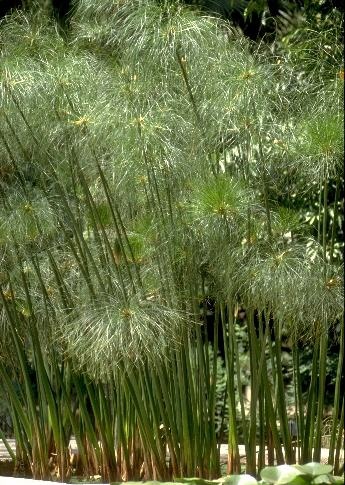 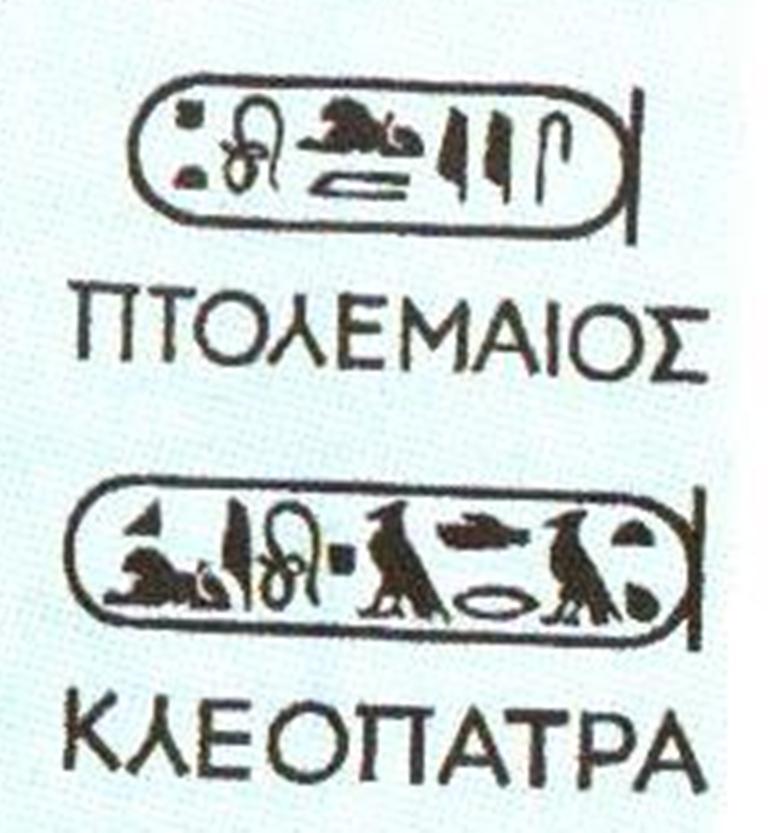 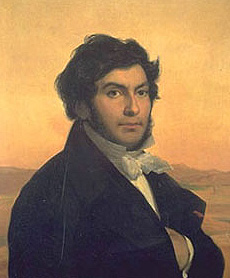 Разгадать тайну египетских иероглифов удалось  французскому ученому  Шампольону  в XIX веке.
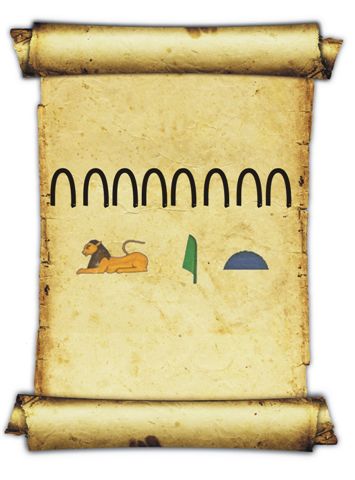 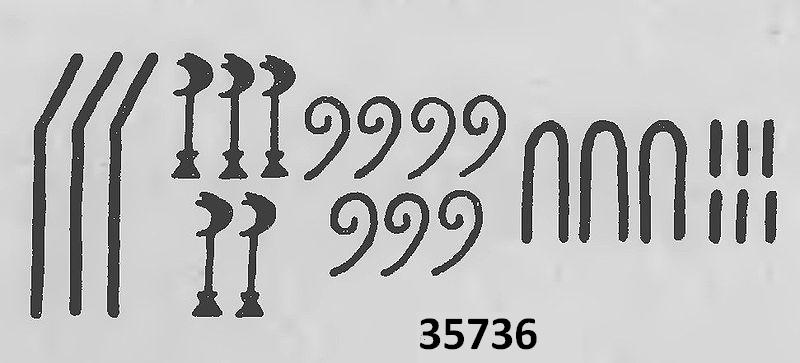 80 лет    
Ямало-Ненецкому
автономному округу
Кроссворд
1
2
3
4
5
5
6
7
Кроссворд
1
2
3
4
5
5
6
7
Рефлексия